14 октября учащиеся посещающие кружок «Родной Кузбасс, растём вместе с тобой» побывали в археологическом музее при КГУ.
Начав движение к музею мы не забыли повторить правила   дорожного  движения.
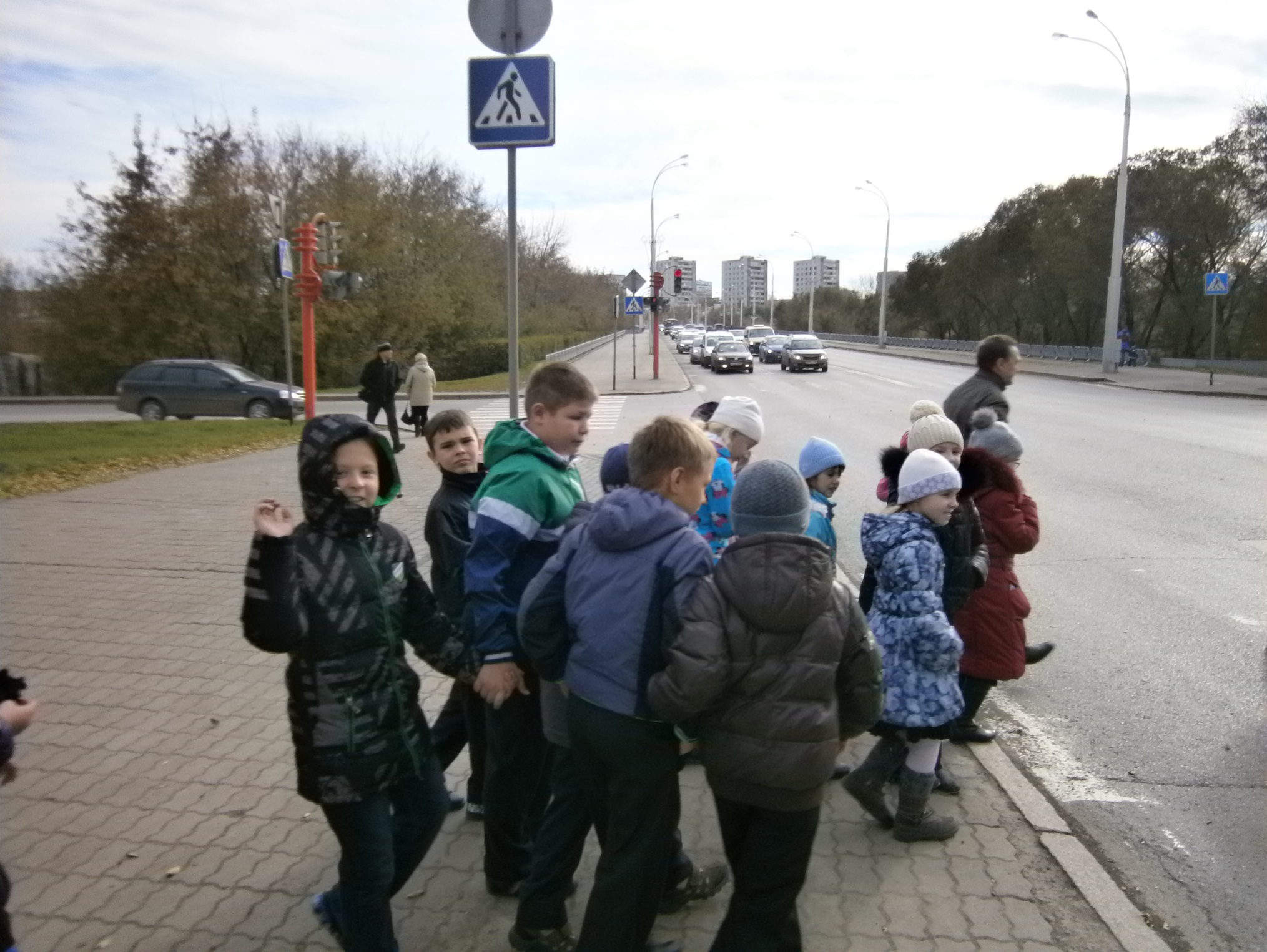 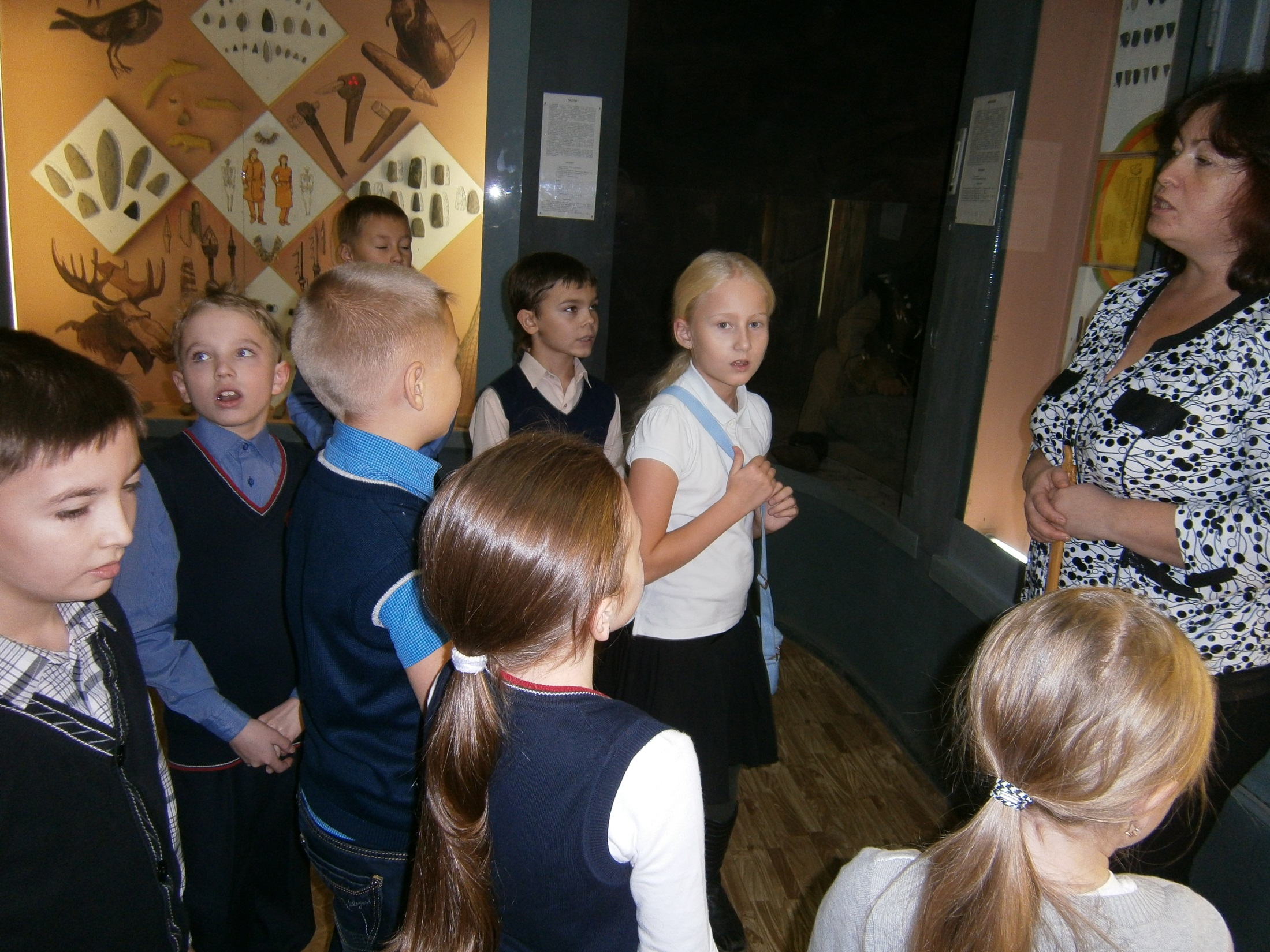 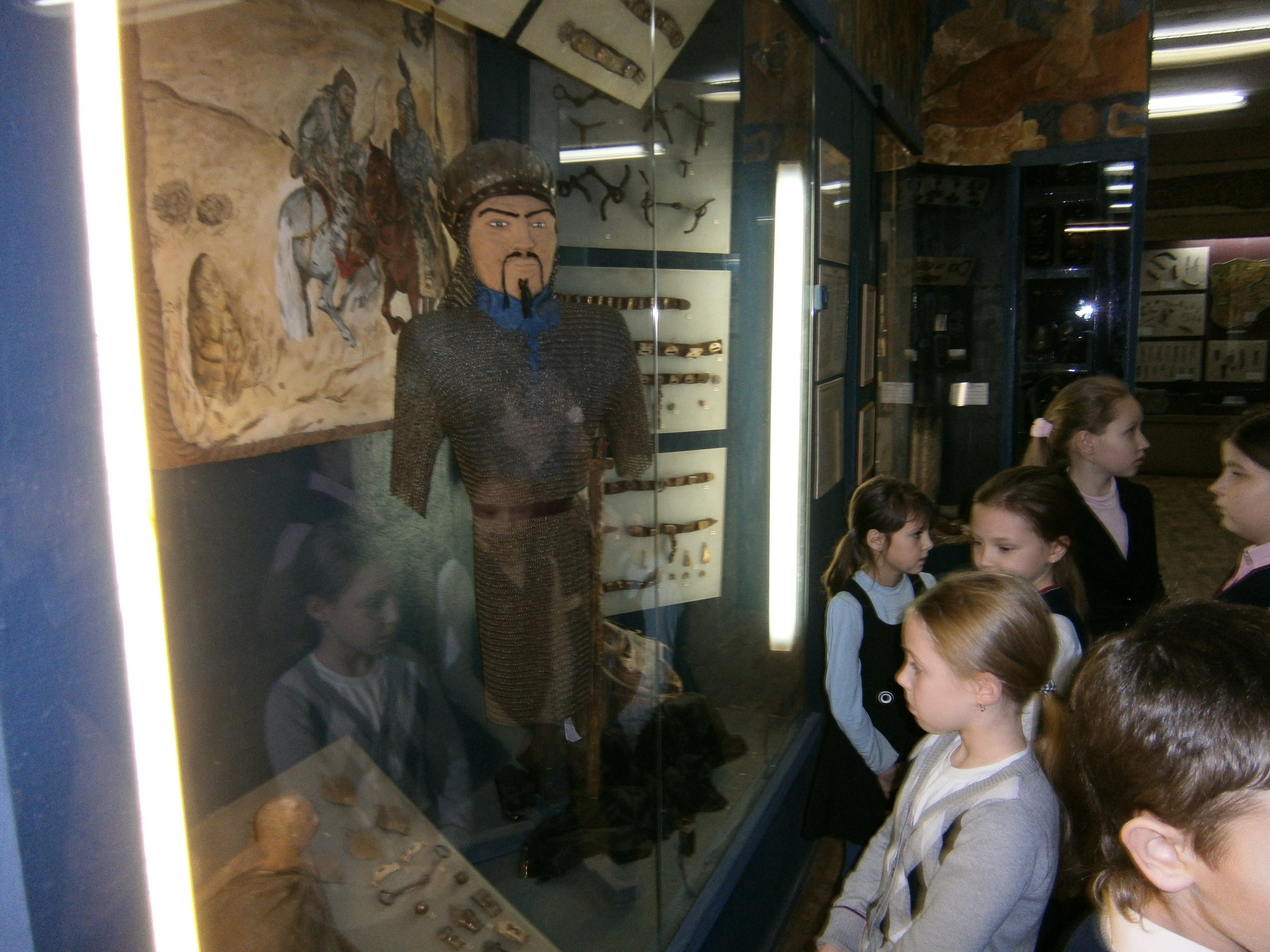 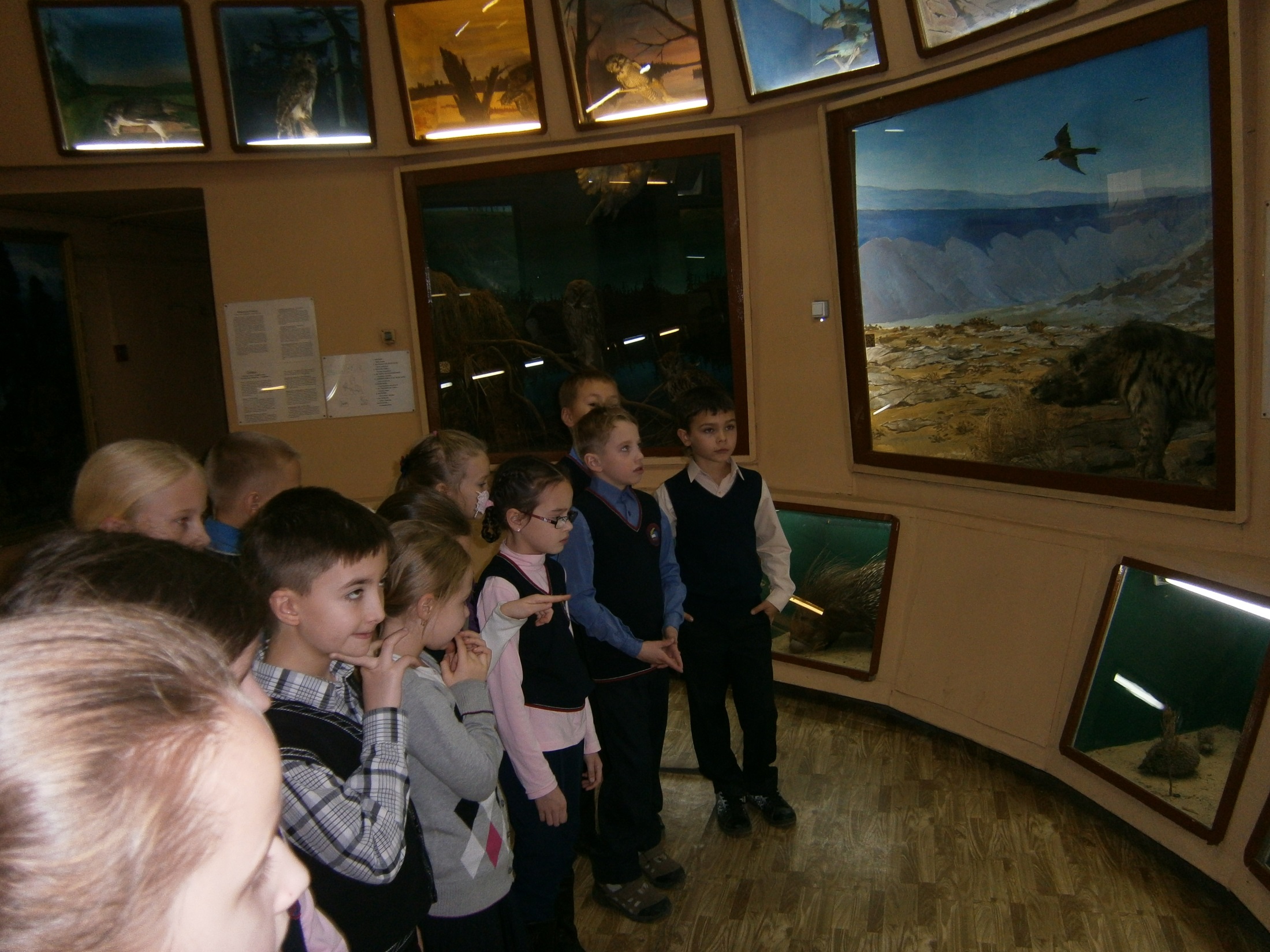 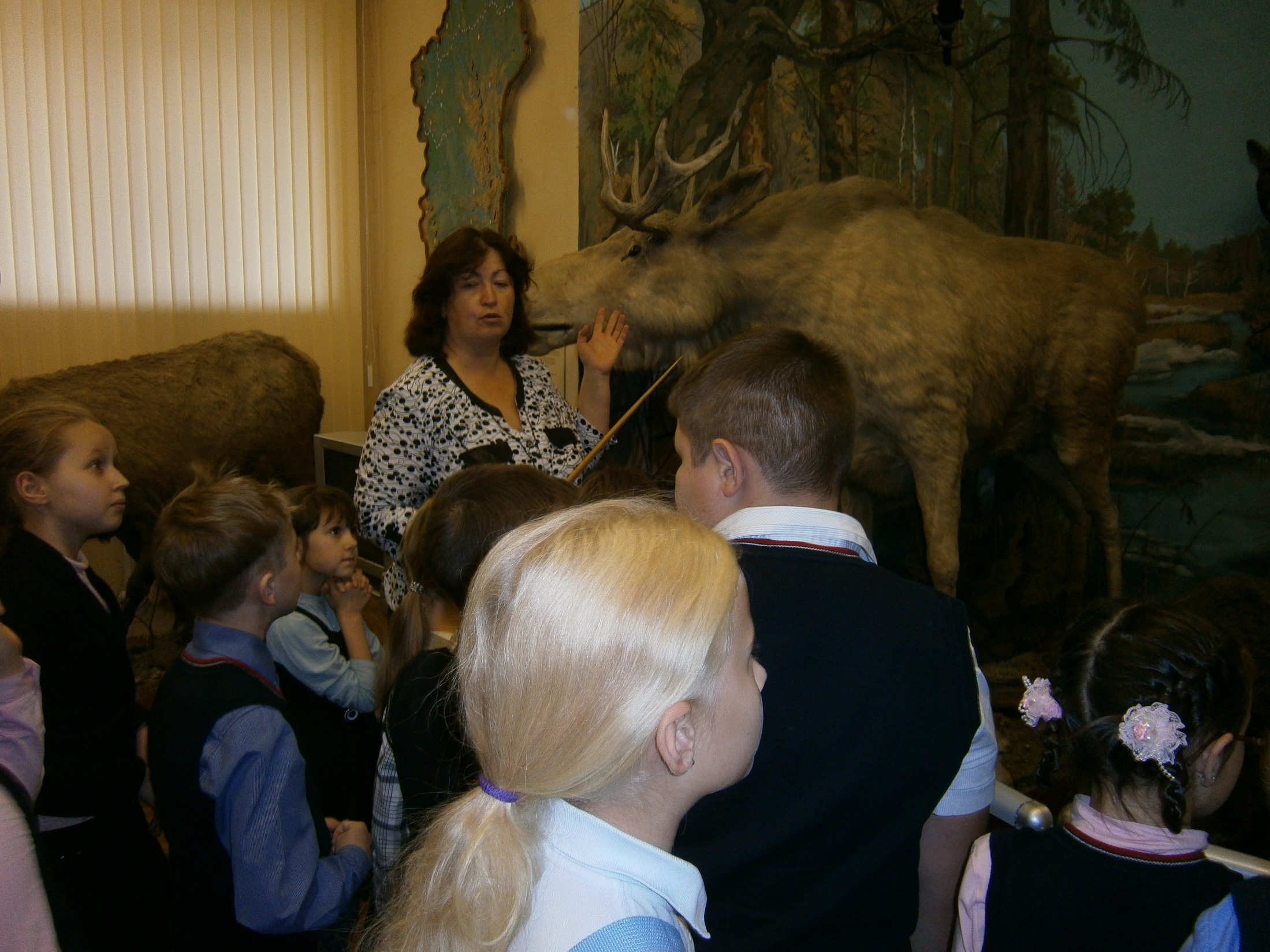 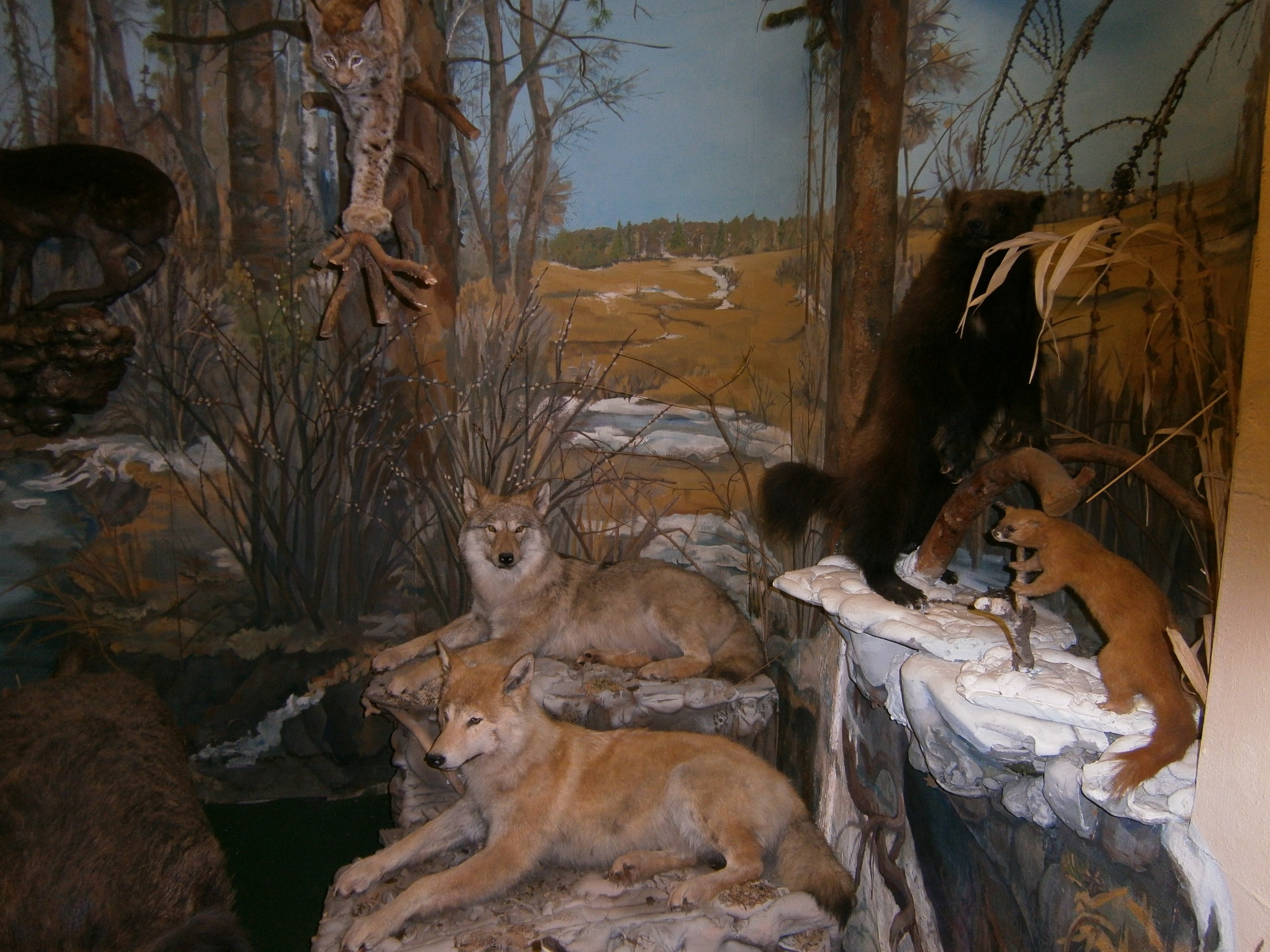 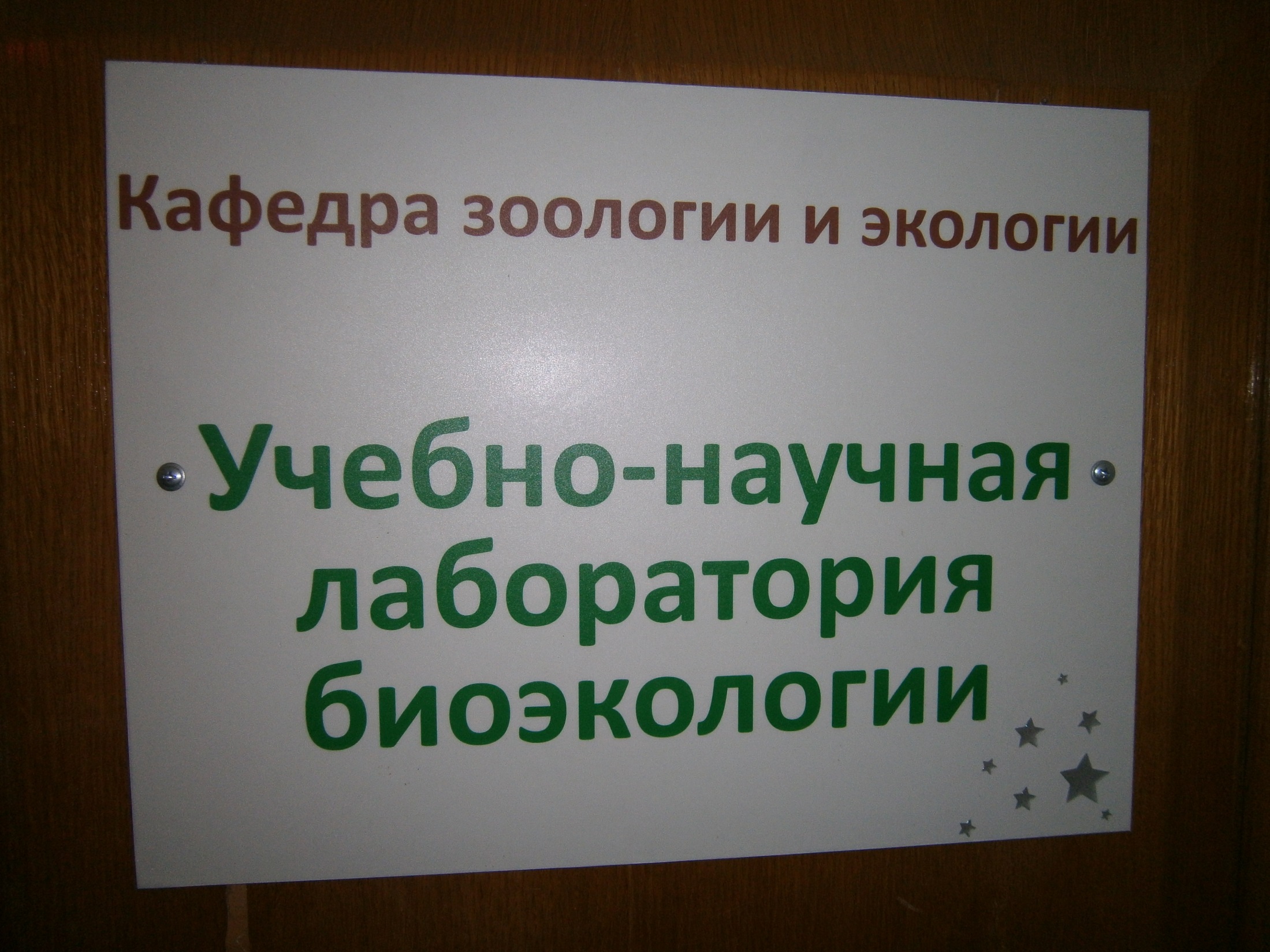 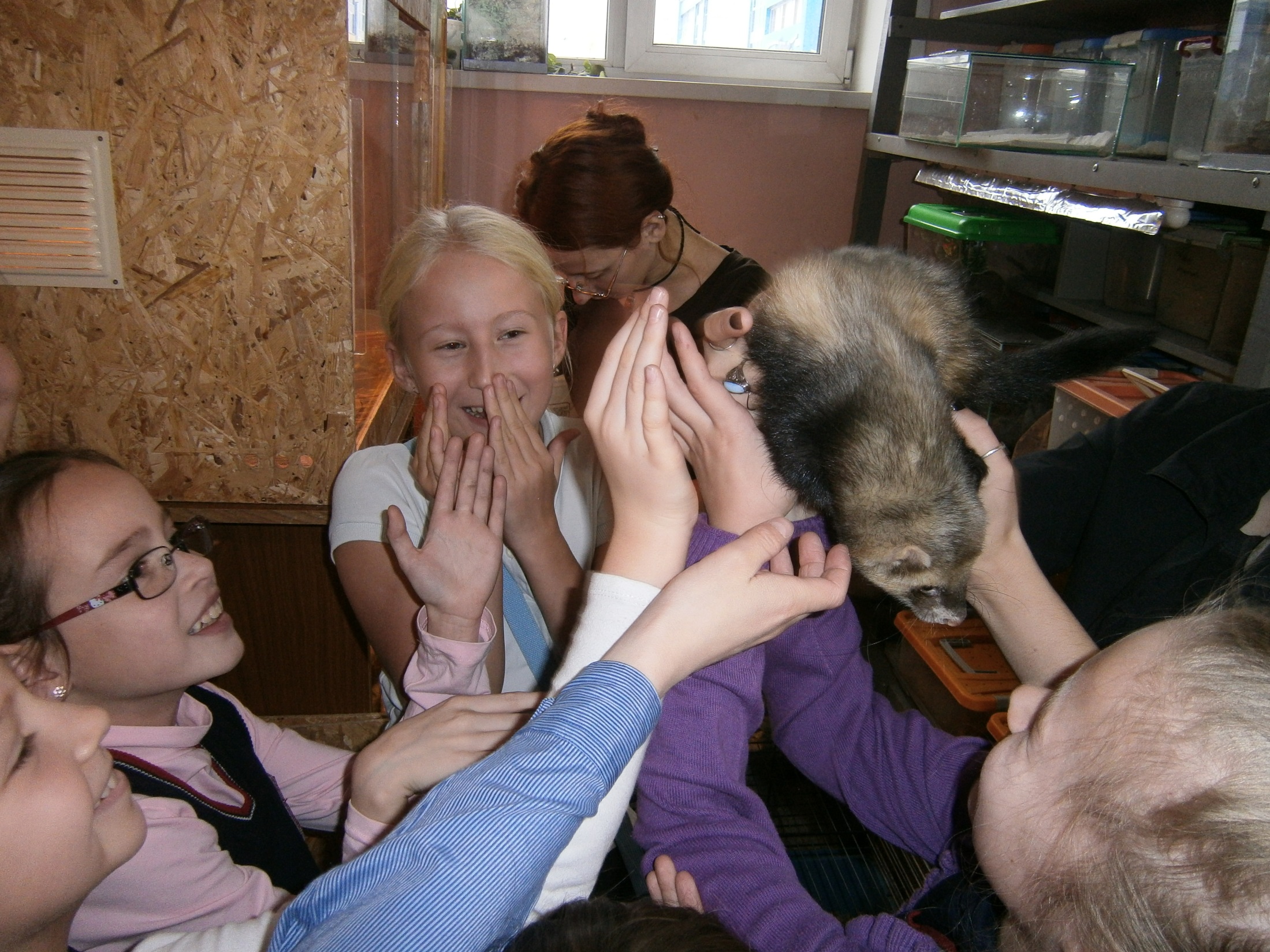 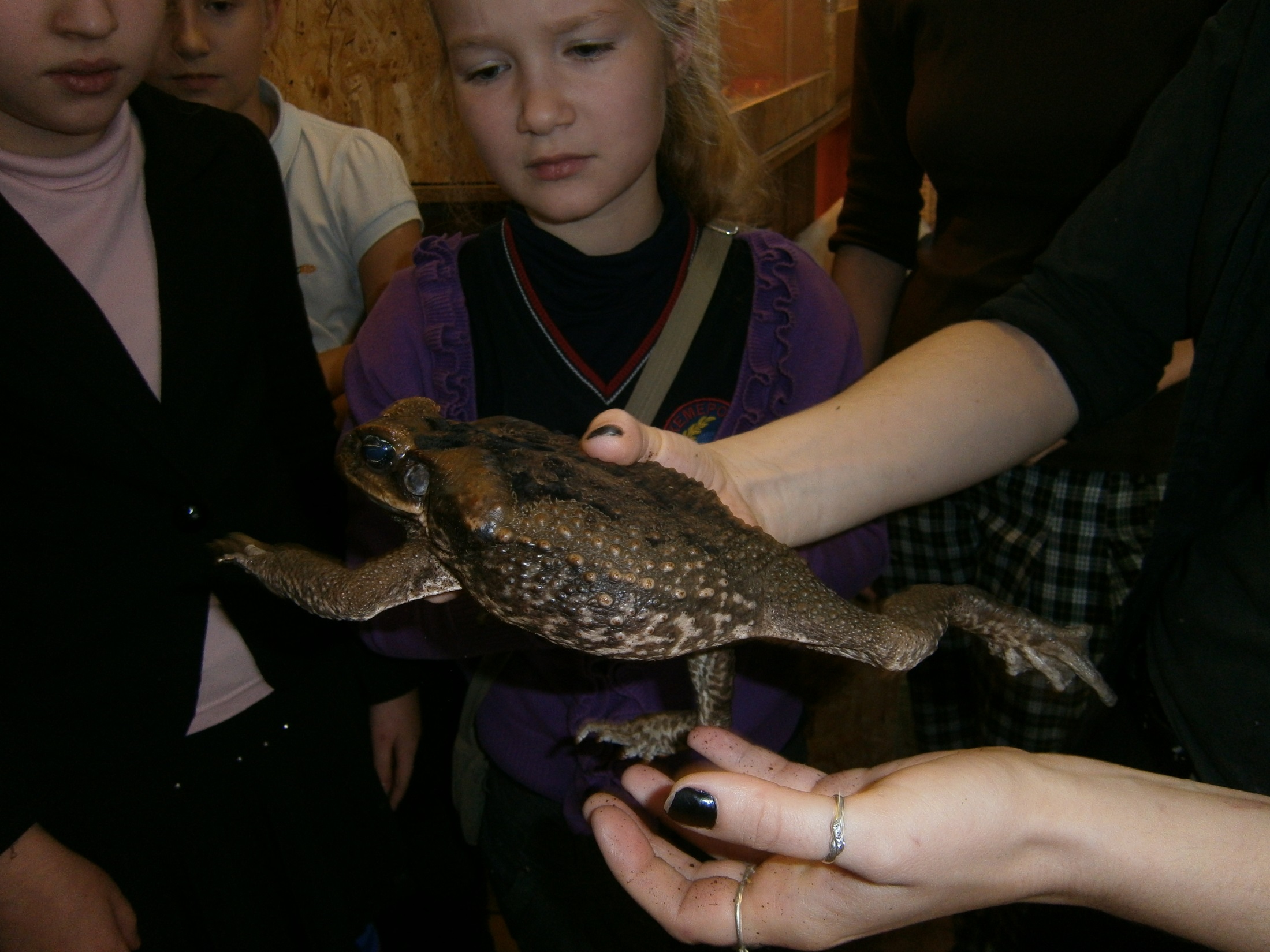 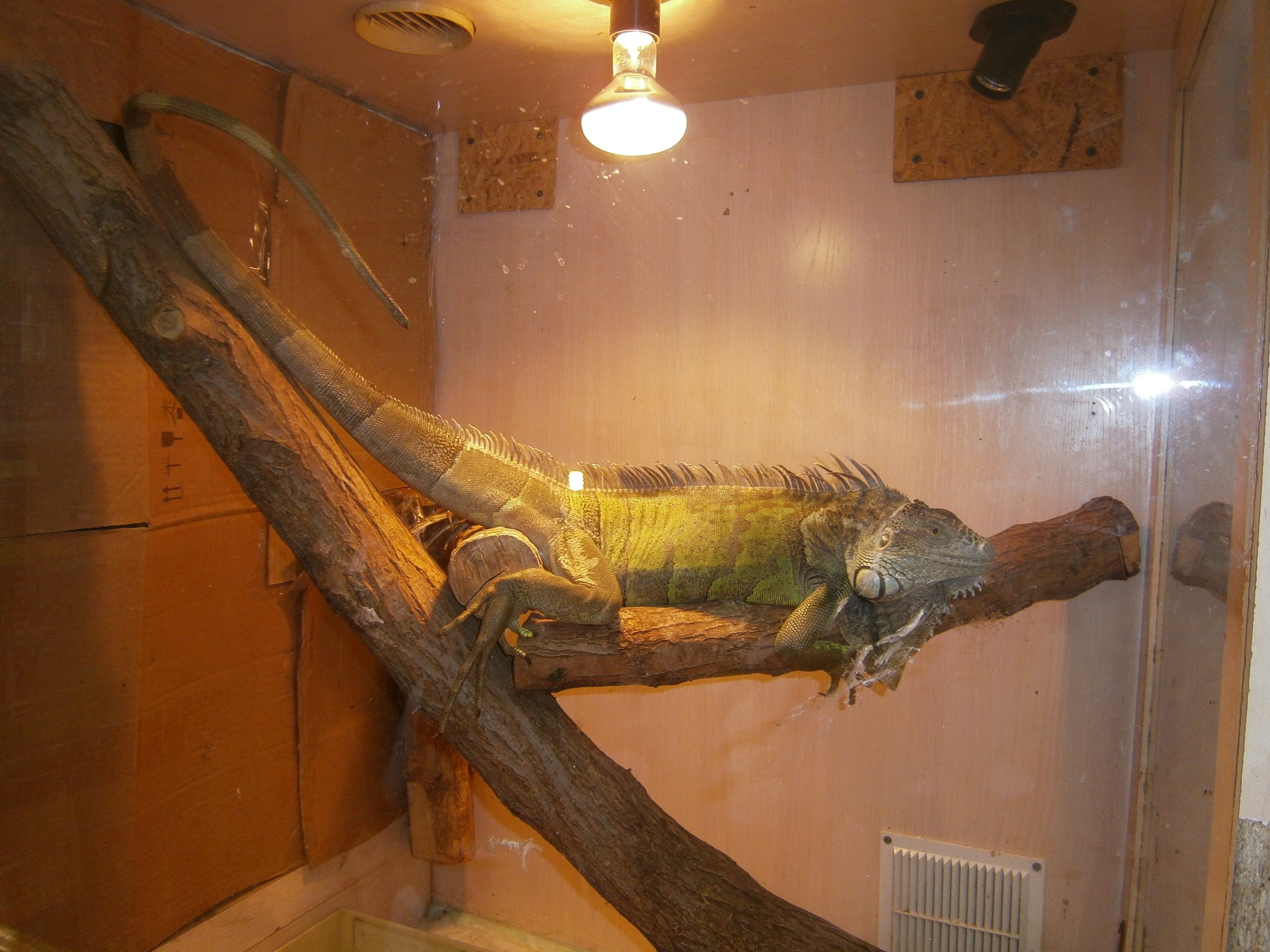